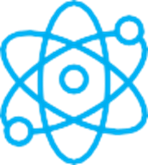 F I Z I K A
6- sinf
MAVZU: JISMLARNING MEXANIK HARAKATI. TRAYEKTORIYA. JISMLARNING BOSIB O‘TGAN YO‘LI VA UNGA KETGAN VAQT
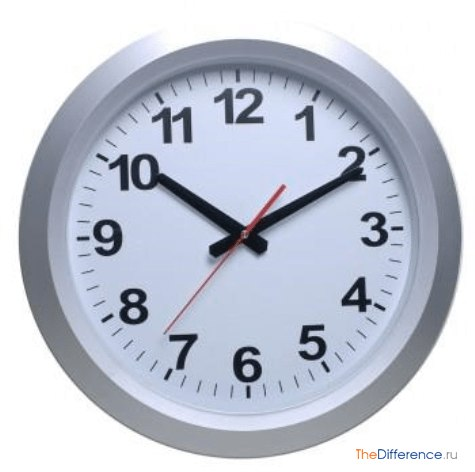 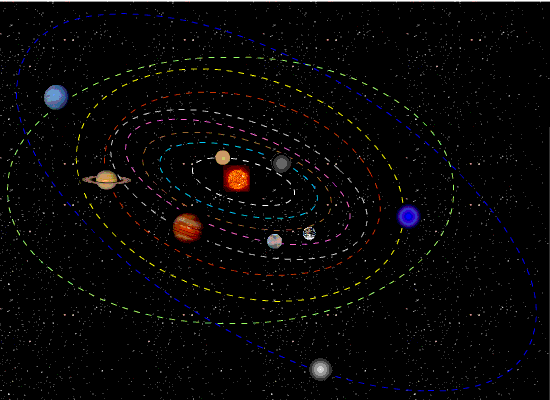 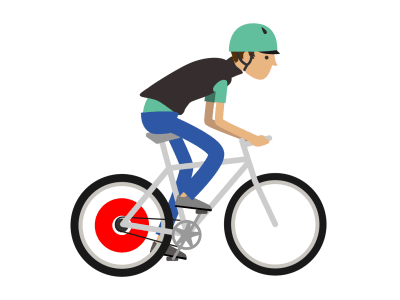 MUSTAHKAMLASH
Mis
Po‘lat
MUSTAHKAMLASH
MUSTAHKAMLASH
2- savol: Bir stakan suvning massasi bir stakan kungaboqar yog‘ining massasidan katta, lekin bir stakan sutning massasidan kichik. Bu suyuqliklardan qaysi birining zichligi eng katta, qaysi birining zichligi eng kichik?
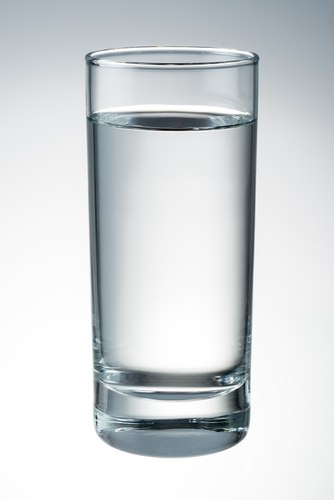 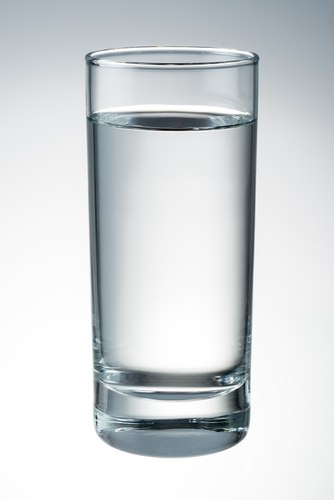 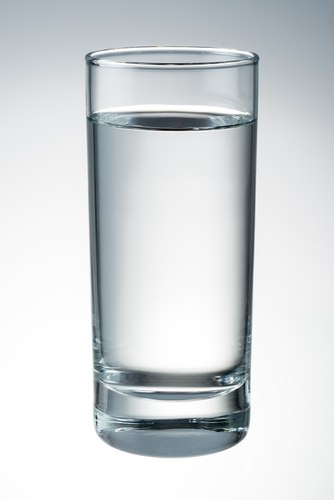 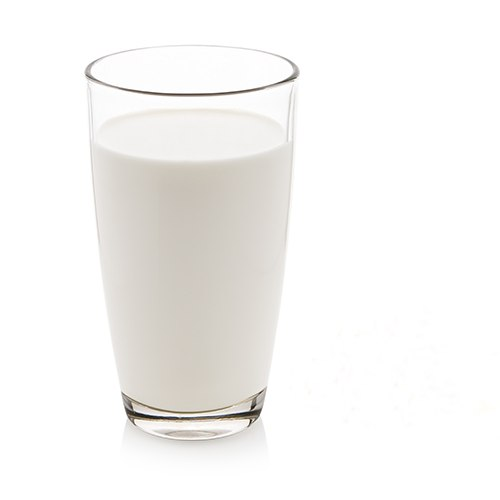 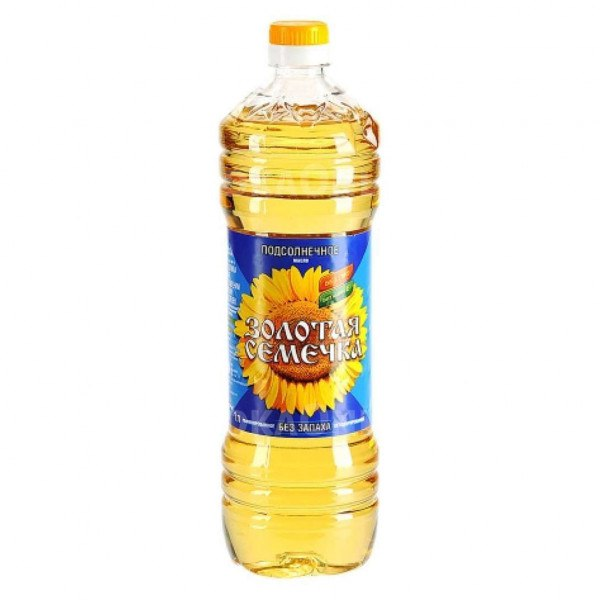 yog‘
sut
suv
MUSTAHKAMLASH
Javob: Sutniki eng katta, yog‘niki eng kichik.
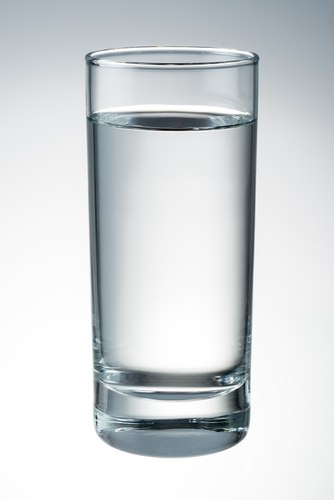 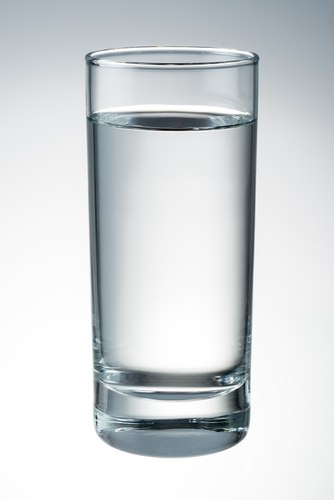 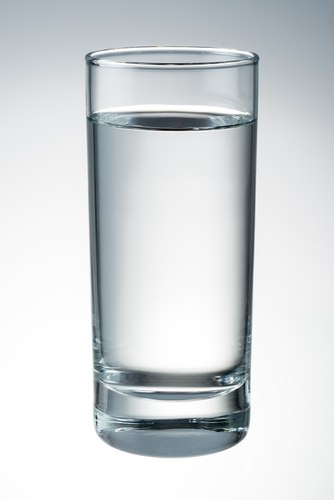 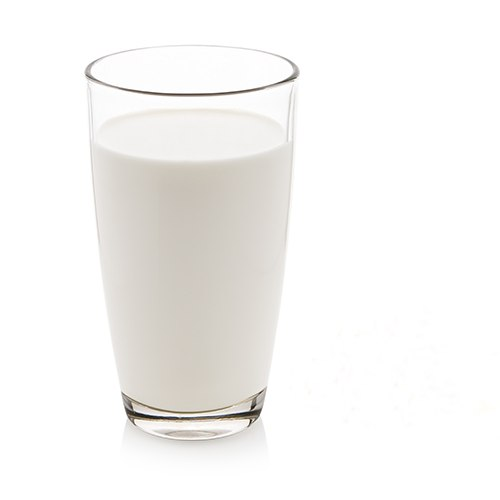 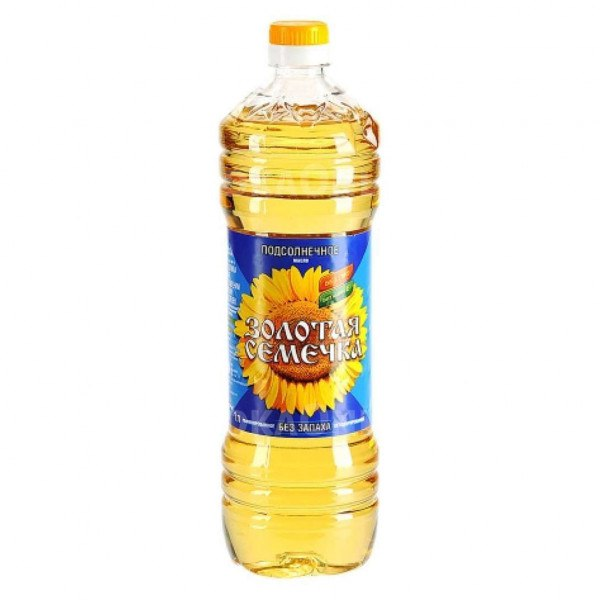 yog‘
sut
suv
MUSTAHKAMLASH
3- savol: Nima uchun suv bug‘larining zichligi, suvning zichligidan farq qiladi?
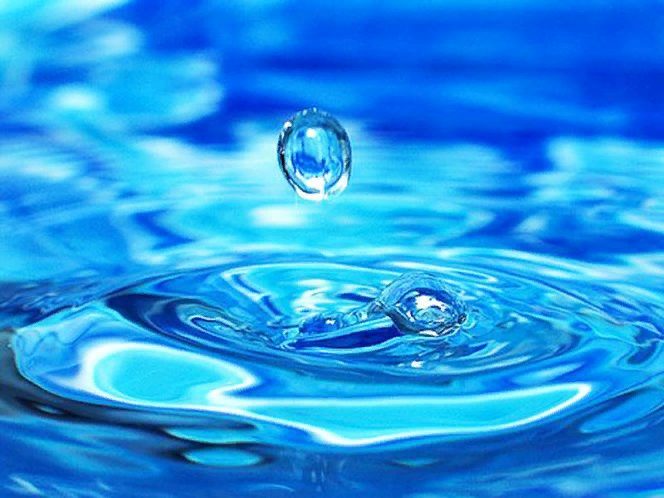 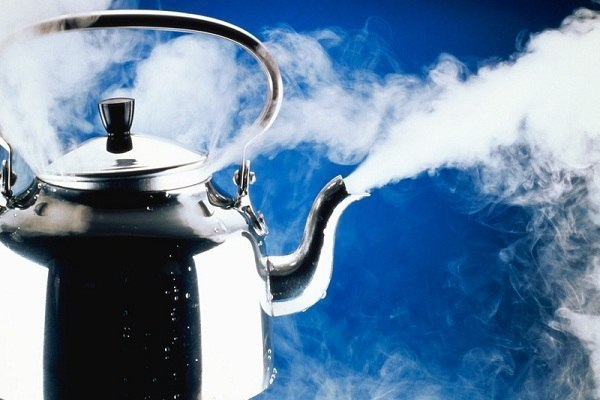 MUSTAHKAMLASH
Javob: Suv moddasining suyuq agregat holati va molekulalari bir-birlarini ancha kuchli tortib turadi va kichik hajmni egallaydi.
HARAKAT TURLARI
Kundalik turmushda har kuni harakatlanayotgan ko‘p jismlarni kuzatamiz.
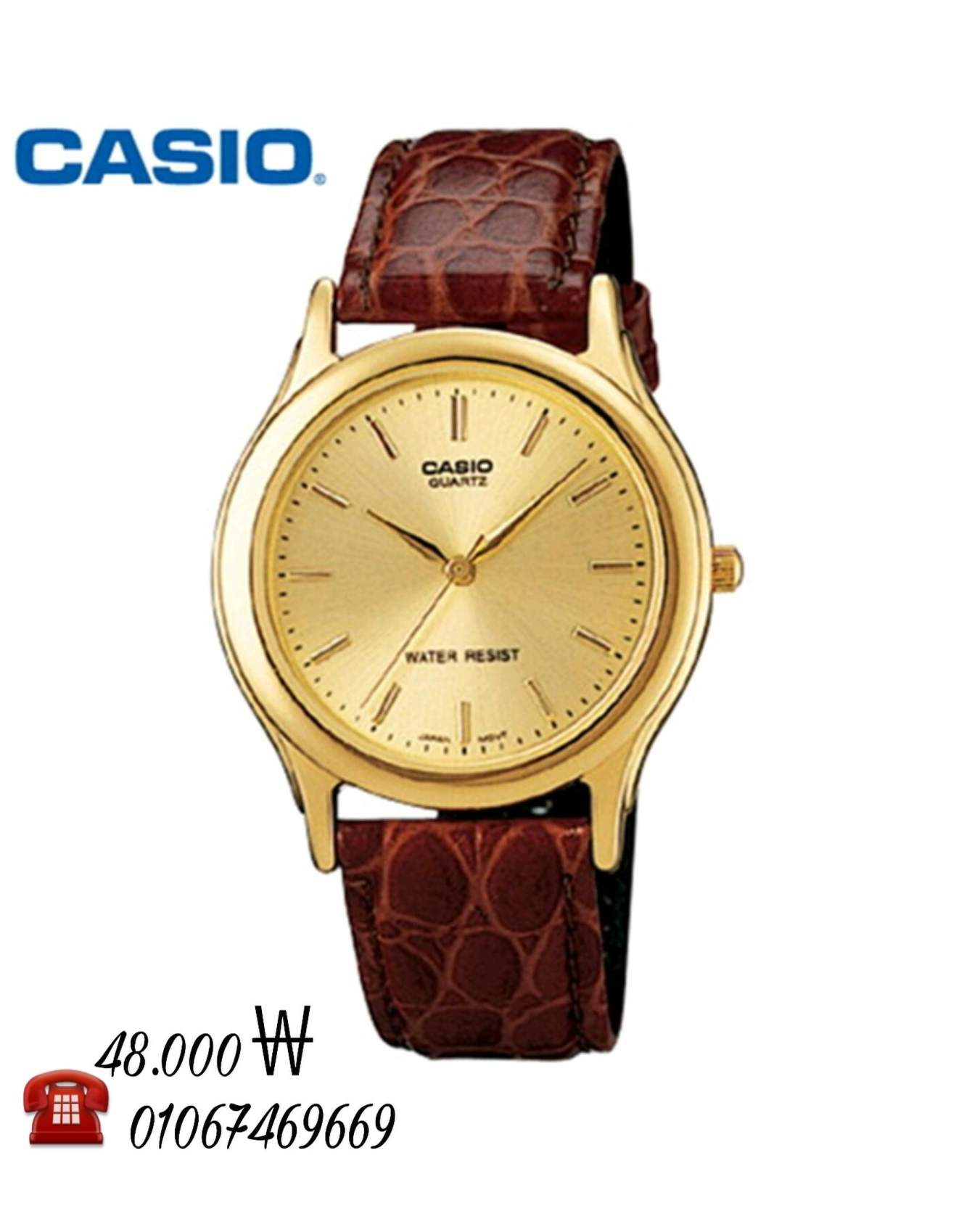 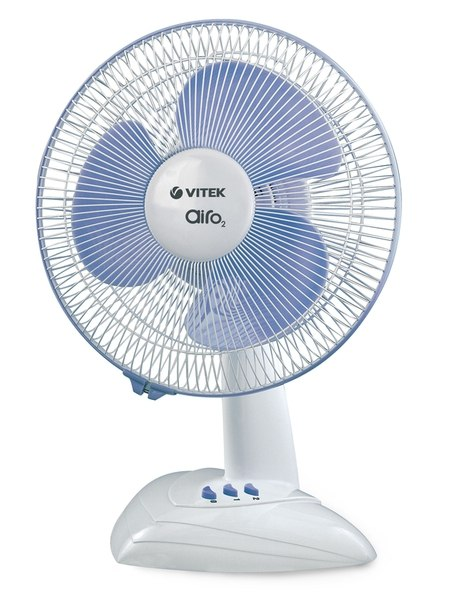 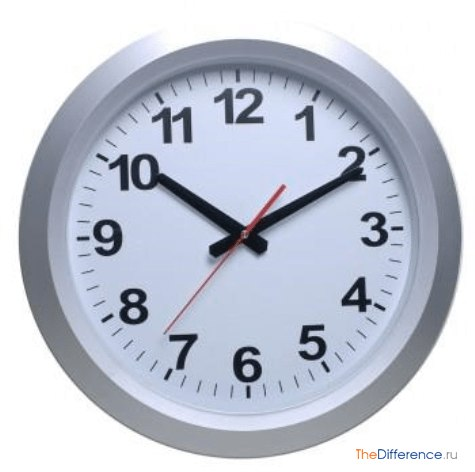 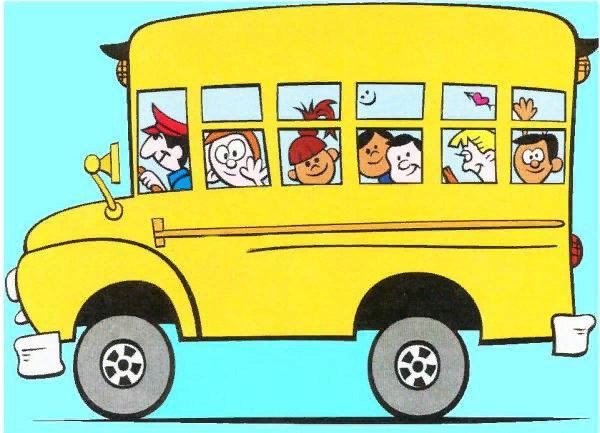 AVTOMOBILNING HARAKATI
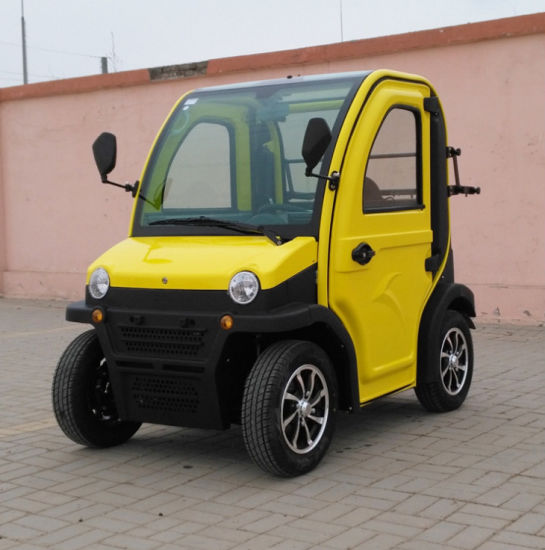 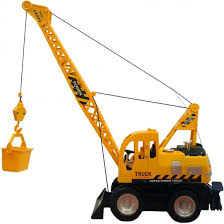 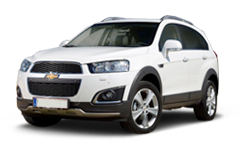 Avtomobil korpusi, yuki, haydovchisi bilan, oldinga yoki orqaga harakat qilsa, uning g‘ildiraklari, matorini sovituvchi parragi, hamda ba’zi qismlari aylanma harakat qiladi.
MEXANIK SOATNING HARAKATI
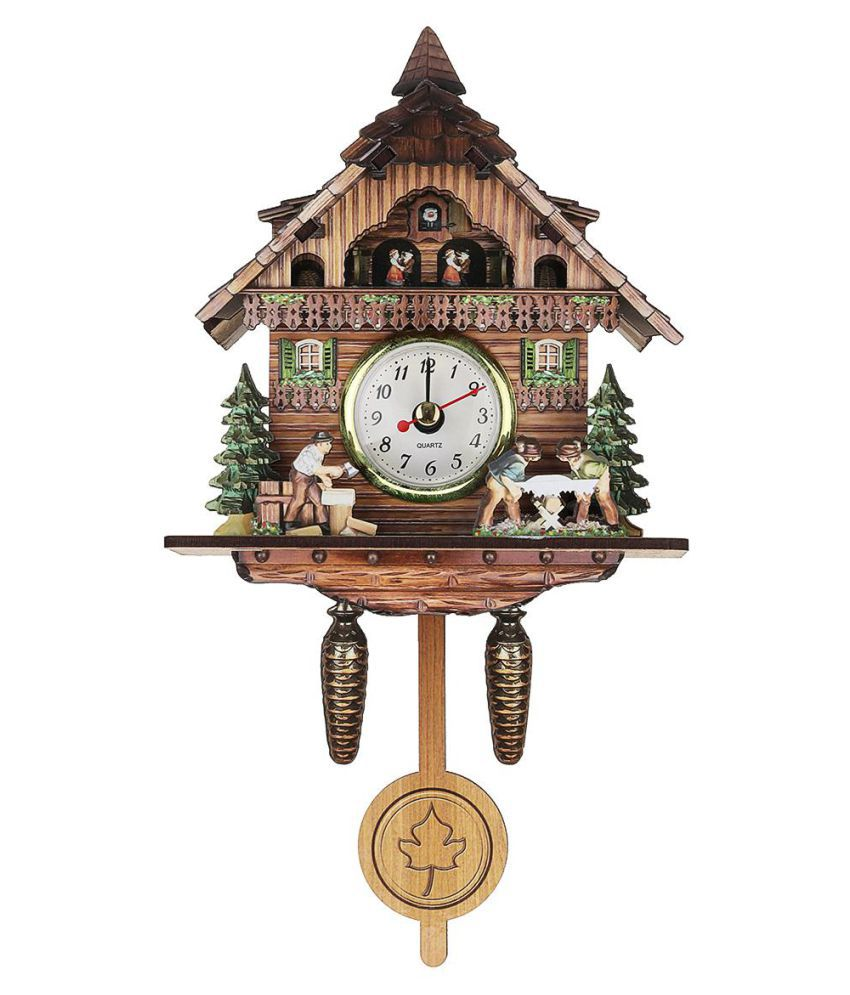 Devorga osilgan mexanik soat mayatnigi esa takrorlanuvchi harakat  qilganligidan uning harakatini tebranma harakat deb ataladi.
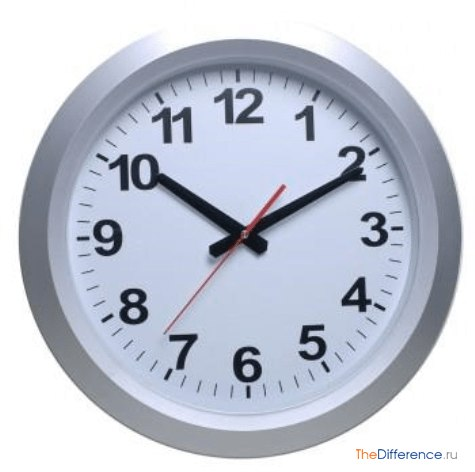 HARAKAT TURLARI
Bizni o‘rab turgan atrofdagi barcha jismlarning harakatini uch turga ajratishimiz mumkin.
Ilgarilanma harakat
Aylanma harakat
Tebranma harakat
MEXANIK HARAKAT
Mexanik harakat deb, jismlarning vaqt o‘tishi bilan fazoda joylashgan o‘rnining boshqa jismlarga nisbatan o‘zgarishiga aytiladi.
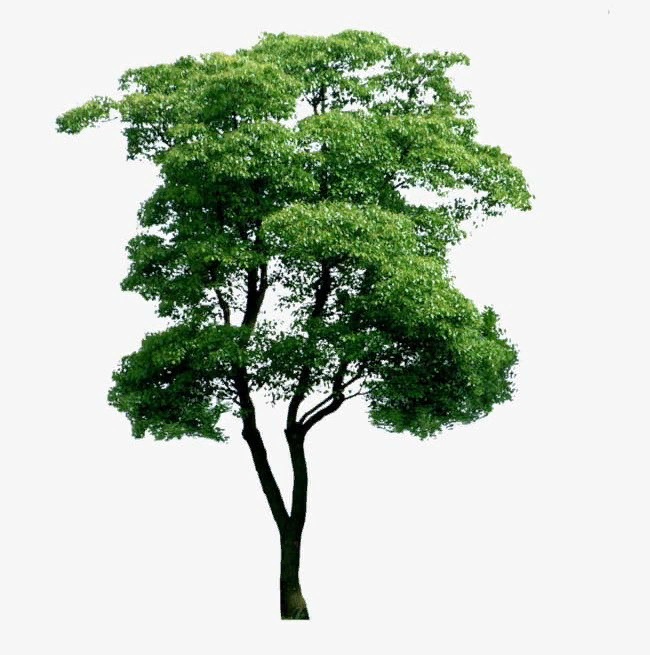 Sanoq jism
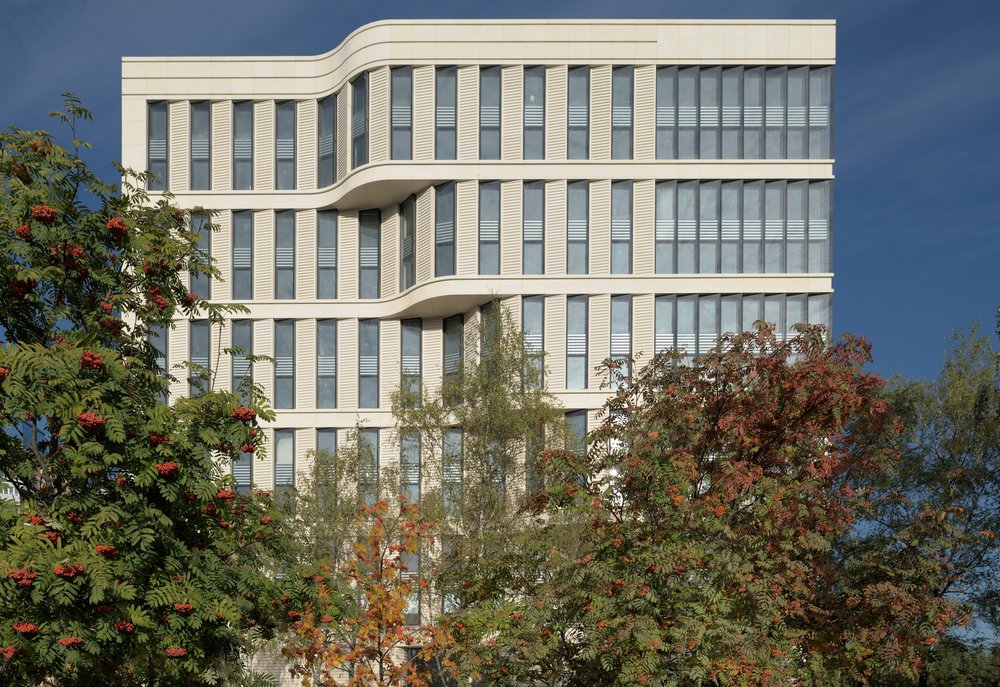 TRAYEKTORIYA
Jismlar harakatlanganda fazoda iz qoldiradi. Bu izlar  ko‘zga ko‘rinishi yoki ko‘rinmasligi mumkin. Ko‘rinishi yoki ko‘rinmasligidan qat’iy nazar, shu izga trayektoriya deb ataladi.
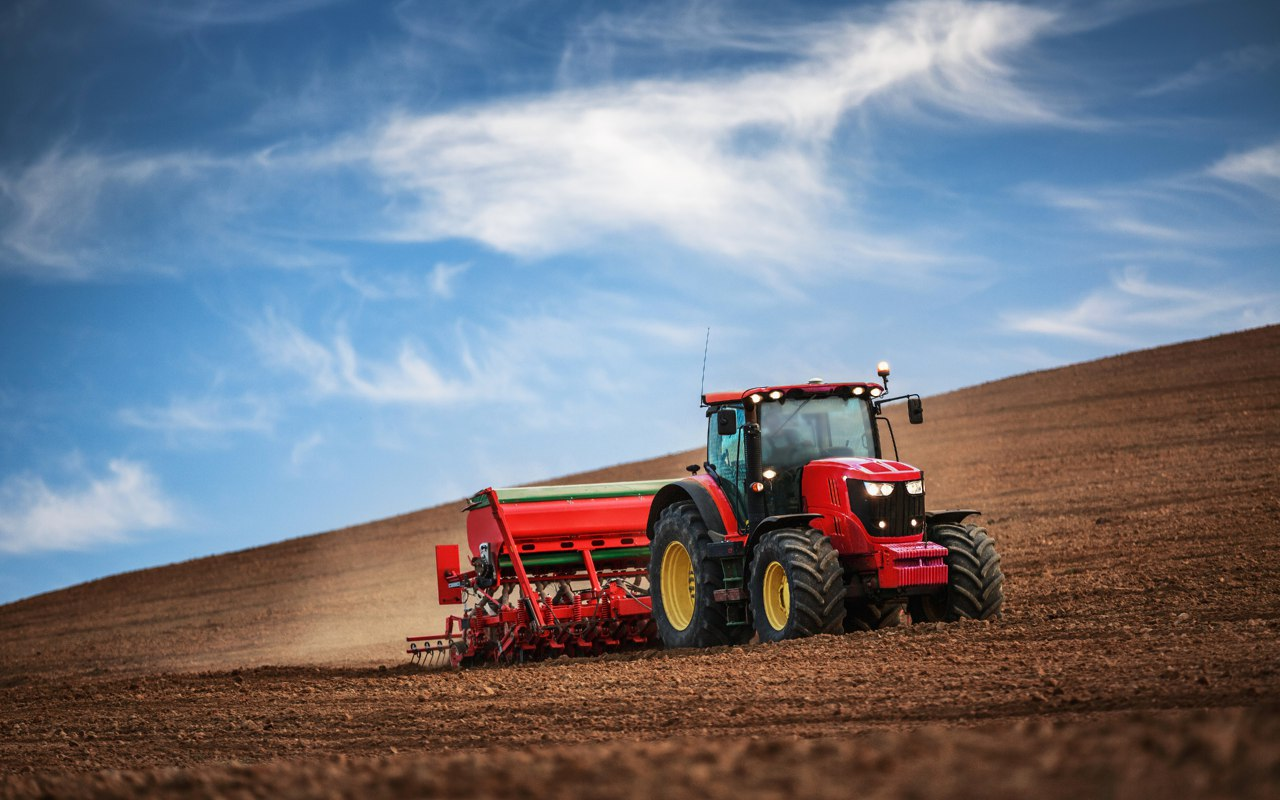 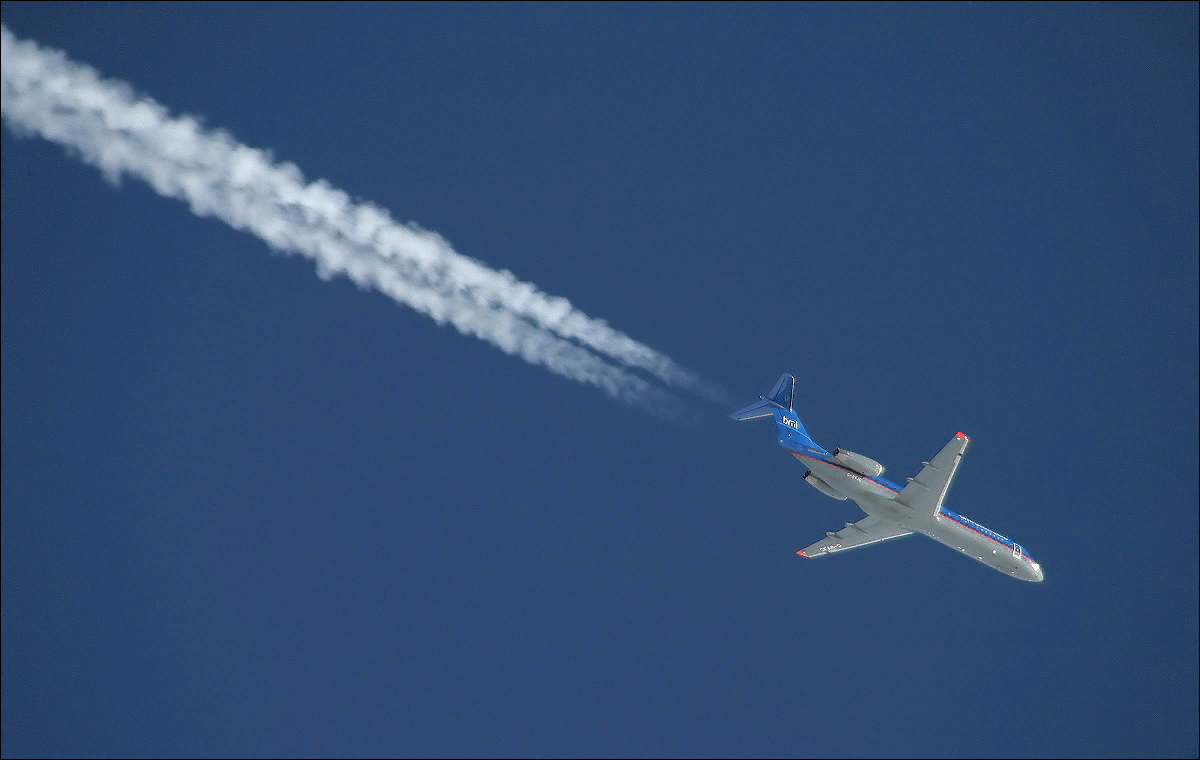 TRAYEKTORIYA
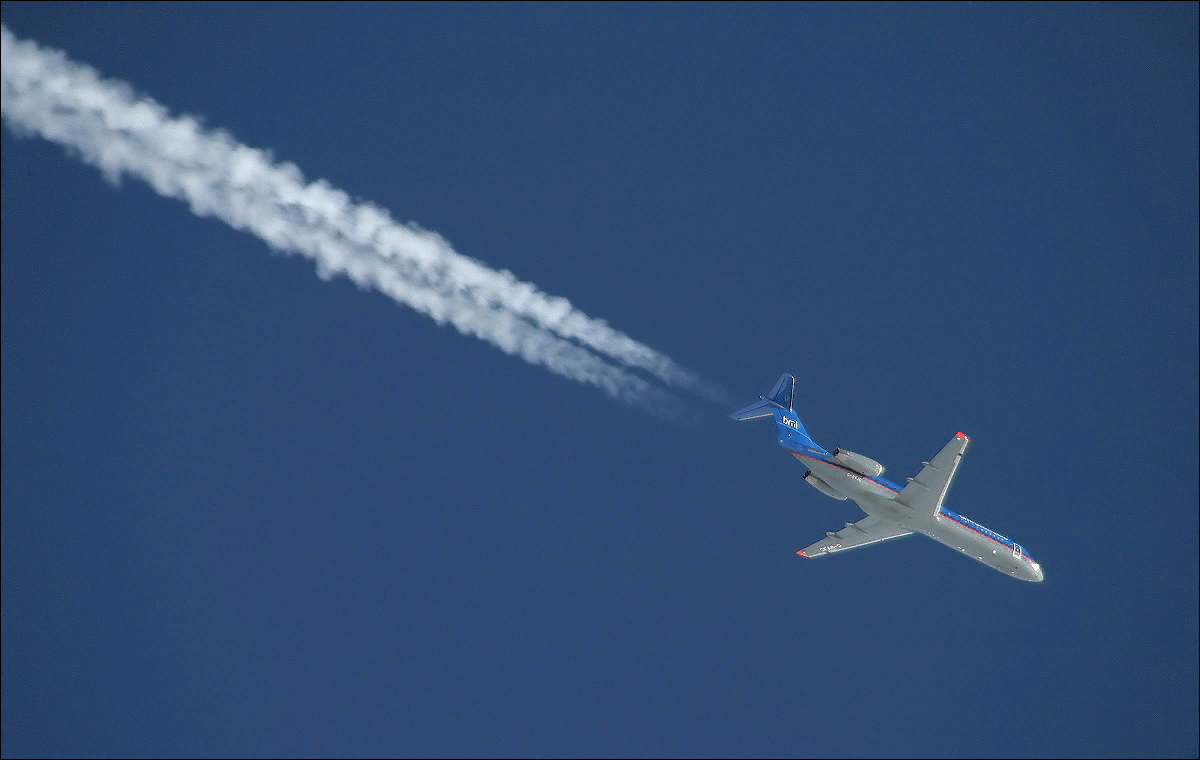 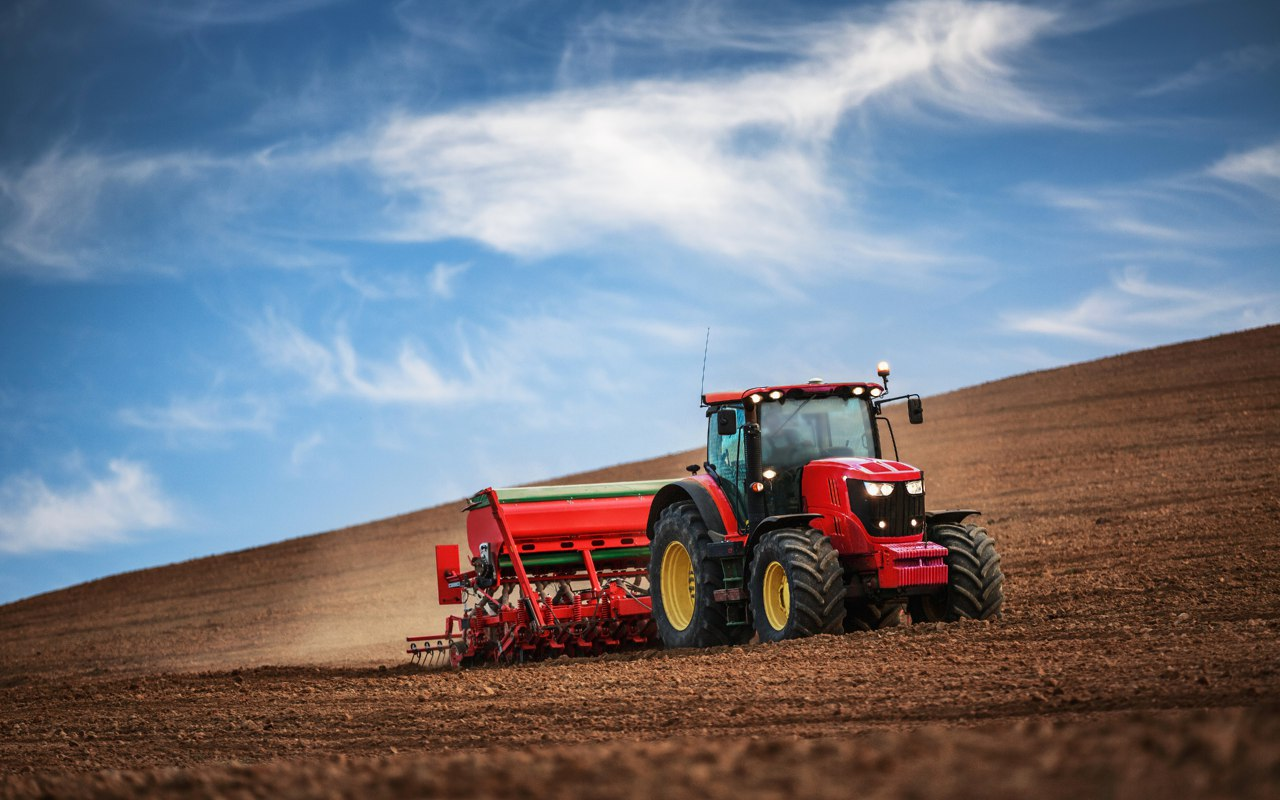 TRAYEKTORIYA
B
A
TRAYEKTORIYANING SHAKLI
Trayektoriyaning shakliga qarab harakat to‘g‘ri chiziqli yoki egri chiziqli bo‘ladi.
AVTOMOBIL G‘ILDIRAGINING HARAKATI
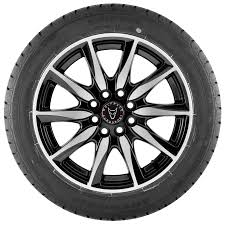 A
Egri chiziqli
B
To‘g‘ri chiziqli
SPORTCHINING TRAYEKTORIYASI
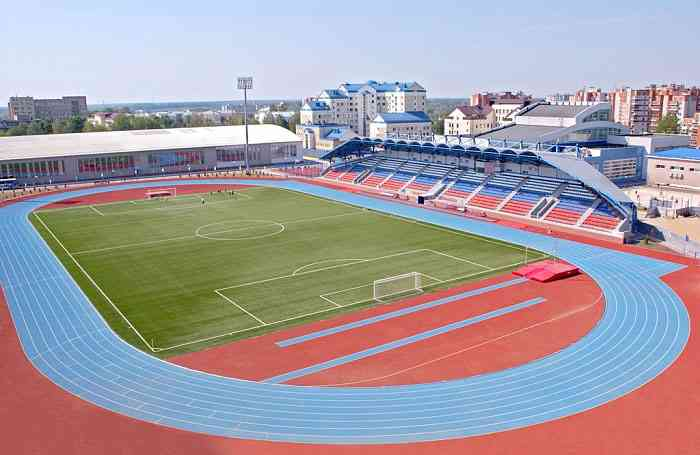 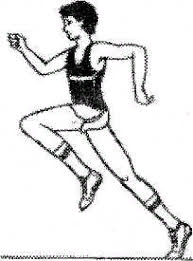 4
To‘g‘ri chiziqli
3
1
2
Egri chiziqli
OYNING YER ATROFIDAGI HARAKATI
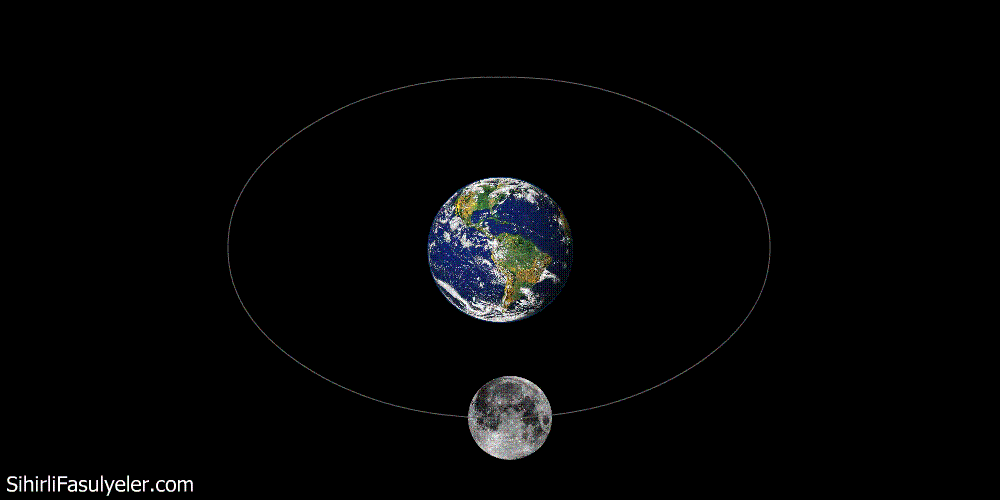 OY, YER VA QUYOSHNING HARAKATI
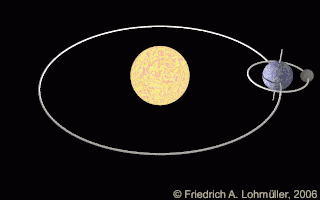 MODDIY NUQTA
Trayektoriya uzunligi jism o‘lchamlaridan juda katta bo‘lmagan hollarda jismni moddiy nuqta deb aytish mumkin.
JISMLARNING HARAKATI
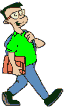 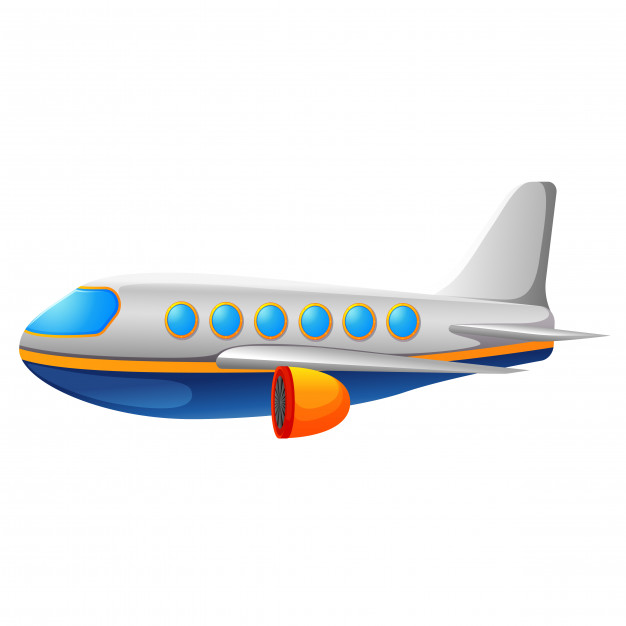 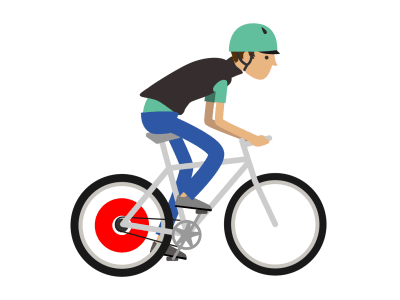 BOSIB O‘TILGAN YO‘L
Bosib  o‘tilgan yo‘l deb jismning harakat trayektoriyasining uzunligiga aytiladi.
Yo‘l inglizcha space - masofa,      length - uzunlik so‘zlarining bosh harflaridan olingan.
masofa
S
uzunlik
𝓁
YO‘L YOKI UZUNLIK BIRLIGI
Bosib  o‘tilgan yo‘l uzun yoki qisqaligiga qarab, metrdan tashqari qulayroq bo‘lishi uchun
mm
km,
cm,
dm,
larda o‘lchanadi.
YO‘L YOKI UZUNLIK BIRLIGI
1000 m
1 km  =
1 m    =
10 dm
10 cm
1 dm  =
10 mm
1 cm  =
V A Q T
Vaqtni inglizcha time so‘zining bosh harfidan olingan bo‘lib,  t harfi bilan belgilanadi.
t
Vaqt
V A Q T
Jismlarning harakatlanish vaqti sekundlarda o‘lchanadi. Zaruratga qarab vaqtni millisekund, minut, soat, sutka, oy, yil asrlarda ham ifodalash mumkin.
1 sutka    =
24 soat
60 minut
1 soat     =
60 sekund
1 minut     =
t
BIRLIKLARNI SOLISHTIRISH
Agar ikkita fizik kattalik turli birliklarda ifodalangan bo‘lsa, ularni qanday solishtirish mumkin? Masalan, 10 cm va  1 dm
1 dm = 10 cm
1 dm
10 cm
Kattaliklar va ularning birliklari
s
Uzunlik
(m)
t
(s)
Vaqt
(kg)
m
Massa
V
Hajm
Zichlik
QIZIQARLI MA’LUMOTLAR
Angliya va Amerika Qo‘shma Shtatlarida uzunlikning quyidagi birliklari ishlatilgan:
1 dyum  =  2,54 cm
1 fut  = 12 dyum
1 milya  = 1609 m
QIZIQARLI MA’LUMOTLAR
Rossiyada uzunlikning quyidagi birliklari ishlatilgan:
1 vershok  = 4,445 cm
1 versta  = 1066,6 m
1 arshin   = 71 cm
QIZIQARLI MA’LUMOTLAR
Markaziy Osiyoda uzunlikning quyidagi birliklari ishlatilgan:
1 chaqirim   =  1066 m
Mustaqil bajarish uchun topshiriqlar:
Mavzu oxiridagi savollarga javob yozing.
Amaliy topshiriq.
    Uyingizdan eng yaqin qo‘shningizning uyigacha bo‘lgan masofani qadamlab o‘lchang. O‘lchov tasmasi yoki metr yordamida bir qadamingizning uzunligini o‘lchang. Bir qadam uzunligini uydan mo‘ljallagan masofagacha bo‘lgan qadamlar soniga ko‘paytirib, masofani metrlarda ifodalang.
Mustaqil bajarish uchun topshiriqlar:
3. Velosiped va uni haydab ketayotgan bola misolida ushbu holatda ilgarilanma, aylanma va tebranma harakat qilayotgan qismlarni ko‘rsating.
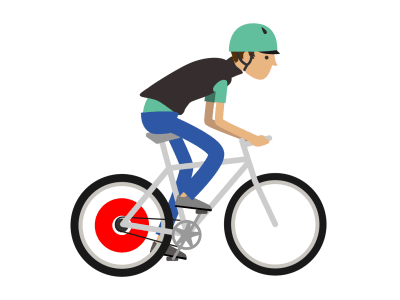 Aziz o‘quvchilar!
Shaxsiy gigiyena qoidalariga amal qiling 
va  qo‘lingizni tez-tez sovunlab yuvishni unutmang.
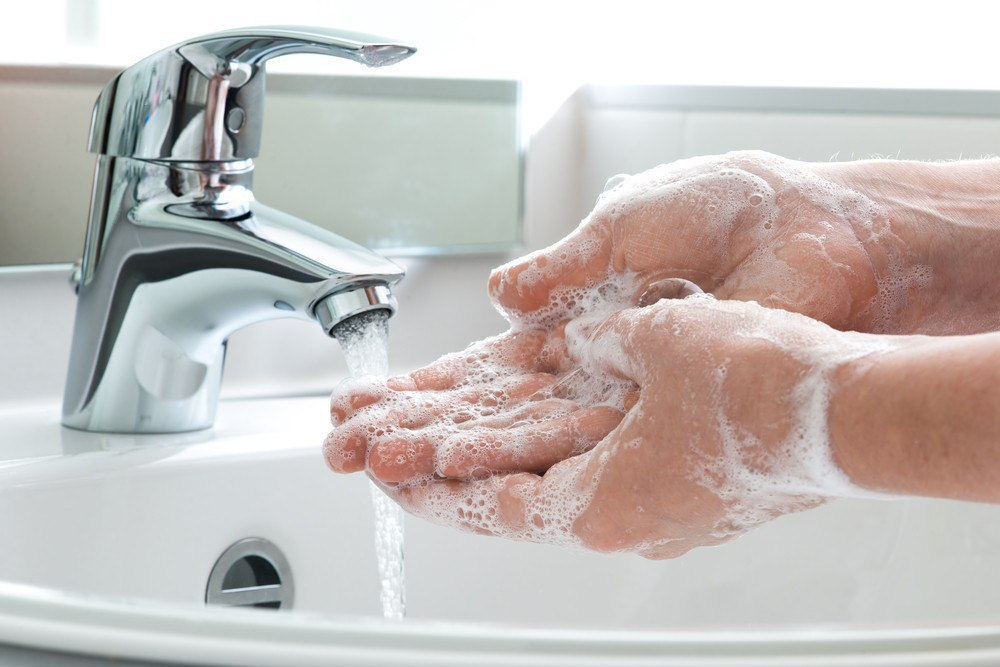 Gipoteza va eksperiment
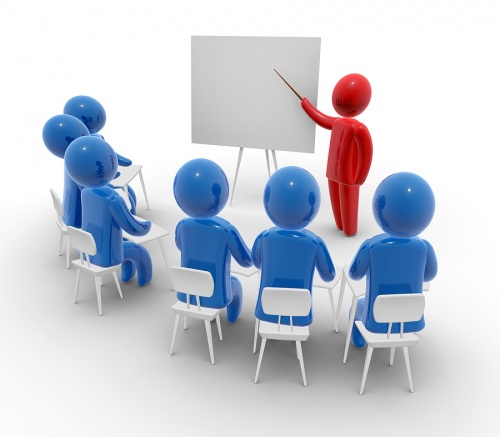 Xulosa
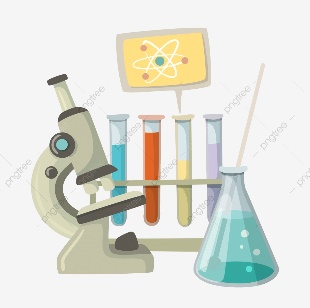 Gipotezani tekshirish uchun esa turli tajribalar o‘tkaziladi. 
Bularga eksperiment deb ataladi.
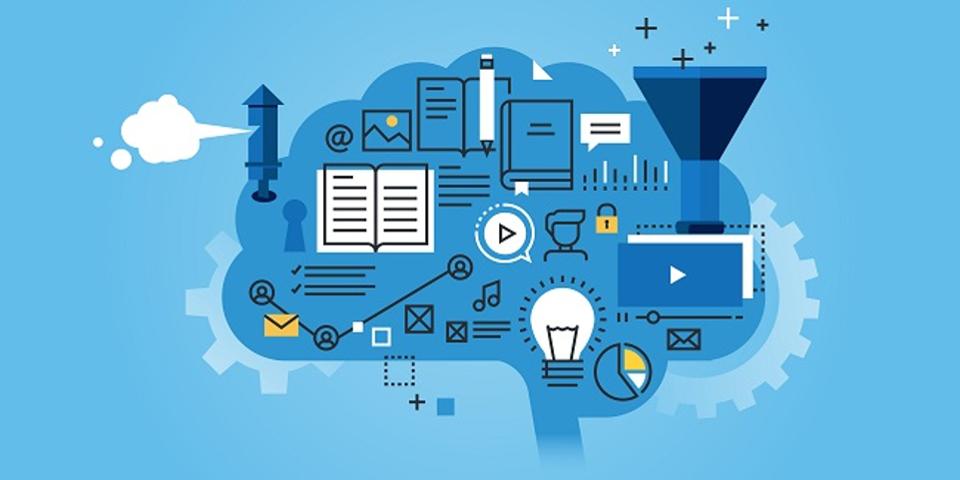 Fikrlash davrida kuzatayotgan hodisalar to‘g‘risida  gipoteza deb ataluvchi turli farazlar paydo bo‘ladi.
Shunday qilib, har bir jarayonni kuzatish davrida uning qanday borishi va sababini anglashga harakat qilamiz.
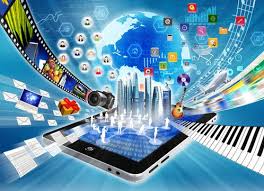 BIRLIKGA OID QO‘SHIMCHALAR
FIZIK KATTALIKLAR
Jismlarning yoki fizik hodisalarning ba’zi parametrlarini tajriba yordamiga o‘lchash mumkin.
Uzunlik
Hajm
Temperatura
Massa